Rust for Freshmen
How we can use Rust to instill good habits in new programmers.
Colton Donnelly
Rust for Freshmen

Twitter: @cdmistman
GitHub: cdmistman
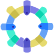 RustFest Global 2020
Introduction
Computer Science & Business Administration student at Northeastern University
Computer Systems course taught in C
Editor for This Week in Rust
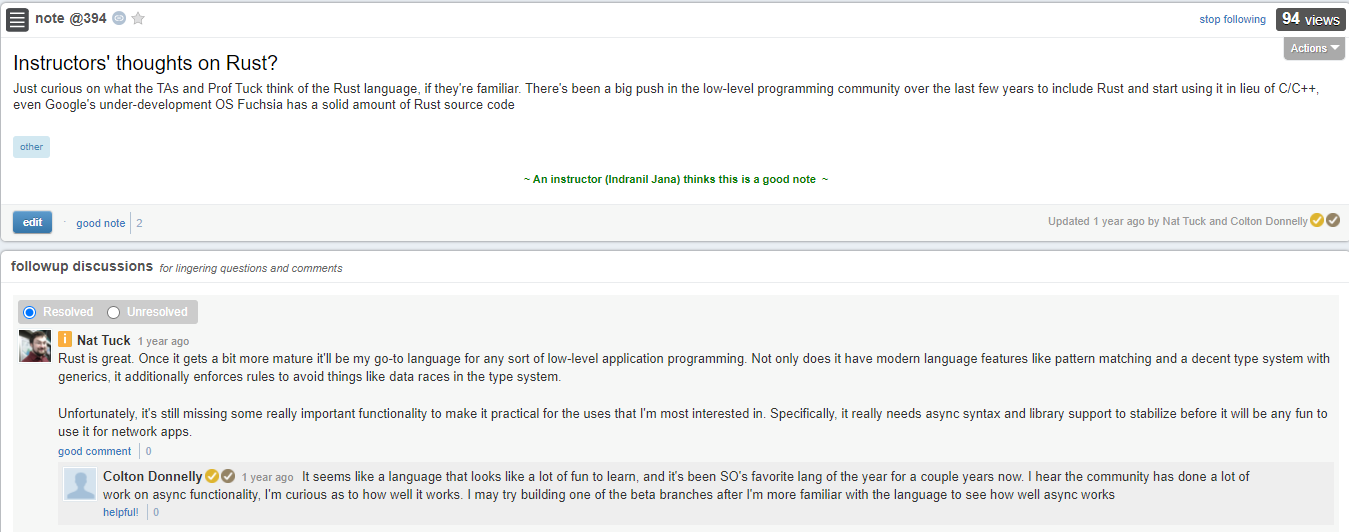 Colton Donnelly
Rust for Freshmen

Twitter: @cdmistman
GitHub: cdmistman
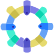 RustFest Global 2020
Goal
Design a freshman-level CS course taught in Rust
Enable students with Rust’s tooling
Error messages
Testing and documentation
Avoid teaching out-of-scope topics
Stack vs heap
Thread safety
Lifetimes
Macros (println and format are fine)
Cargo (dependencies, compiler configuration)
Colton Donnelly
Rust for Freshmen

Twitter: @cdmistman
GitHub: cdmistman
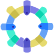 RustFest Global 2020
Fundamentals of Computer Science II
(“Fundies 2”)
Object-oriented programming with Java
Fundies 1 taught in Racket
Good habits
Naming conventions
Documentation
Unit testing
Encapsulation
No introduction to null (yet)
Homework submitted as library files
Testing library executes unit tests
Animation library executes code
Colton Donnelly
Rust for Freshmen

Twitter: @cdmistman
GitHub: cdmistman
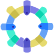 RustFest Global 2020
Part 1: Introduction to Rust
Basic types
Numbers (int => i32, double => f32)
Booleans
Strings
Data types: C-style structs
Implementation blocks
Constructors
Methods
Functions
References
Colton Donnelly
Rust for Freshmen

Twitter: @cdmistman
GitHub: cdmistman
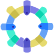 RustFest Global 2020
Part 1: Introduction to Rust
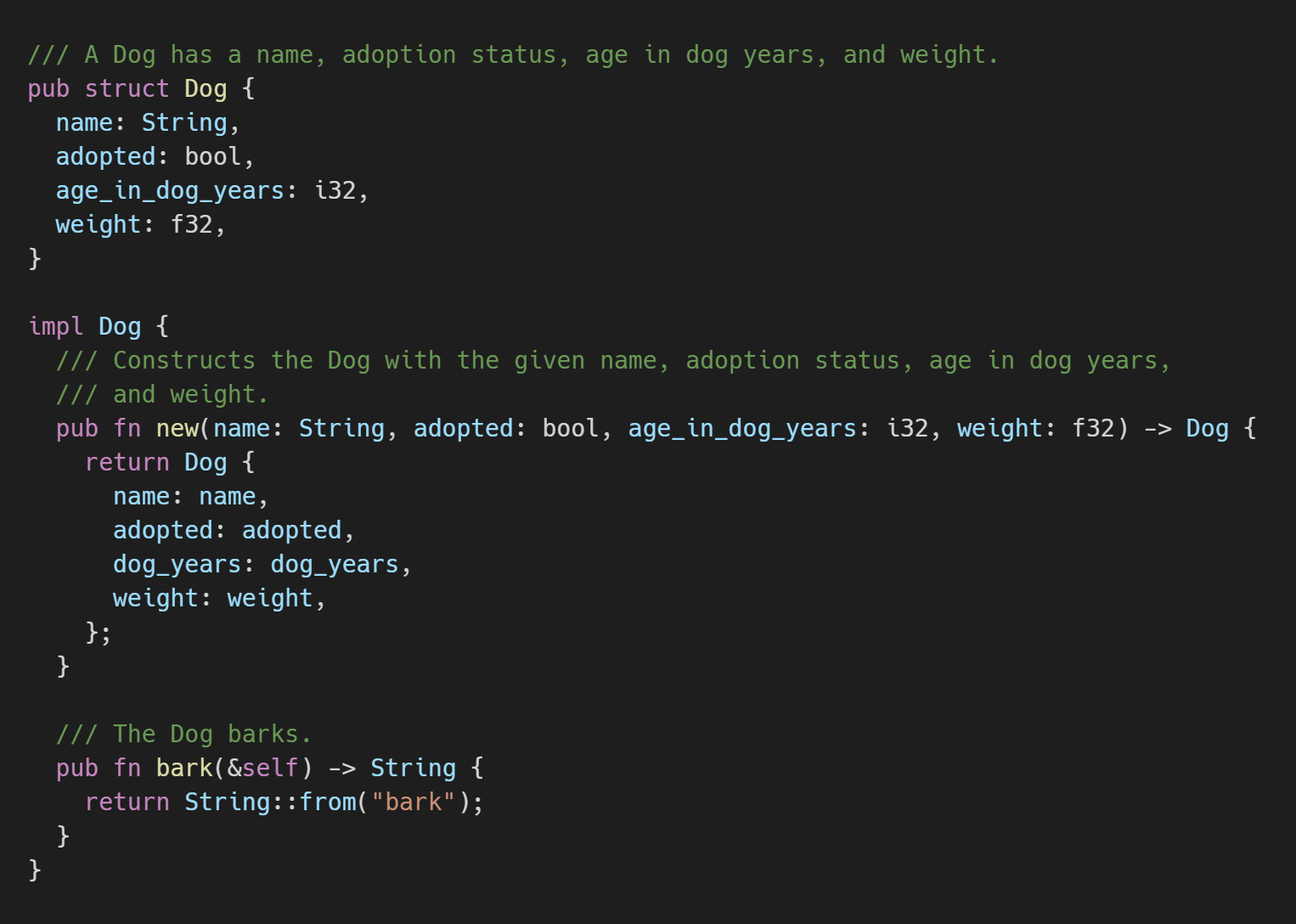 Colton Donnelly
Rust for Freshmen

Twitter: @cdmistman
GitHub: cdmistman
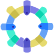 RustFest Global 2020
Part 2: Abstraction
(Java interface)
Traits to define shared behavior
Colton Donnelly
Rust for Freshmen

Twitter: @cdmistman
GitHub: cdmistman
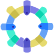 RustFest Global 2020
Part 2: Abstraction
(Java interface)
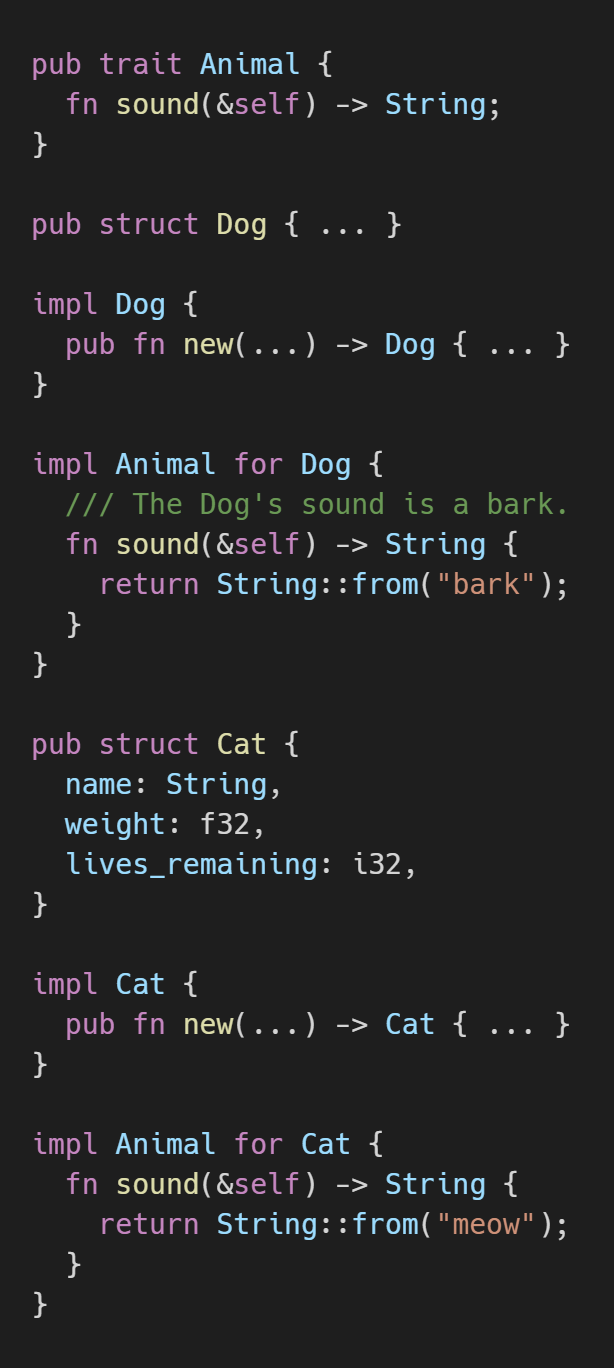 Colton Donnelly
Rust for Freshmen

Twitter: @cdmistman
GitHub: cdmistman
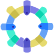 RustFest Global 2020
Part 2: Abstraction
(Java abstract class)
Traits to define shared behavior
Possible to define default behavior
Colton Donnelly
Rust for Freshmen

Twitter: @cdmistman
GitHub: cdmistman
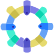 RustFest Global 2020
Part 2: Abstraction
(Java abstract class)
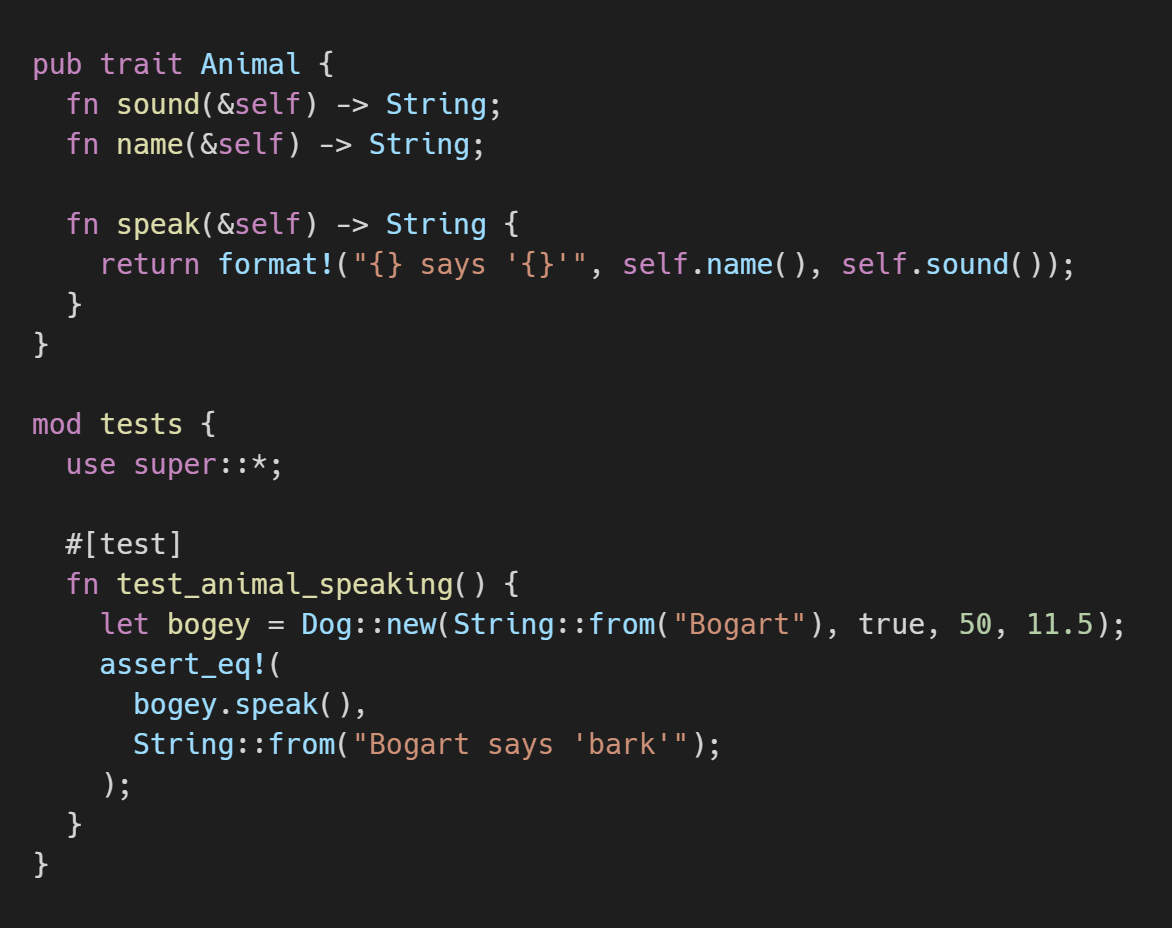 Colton Donnelly
Rust for Freshmen

Twitter: @cdmistman
GitHub: cdmistman
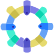 RustFest Global 2020
Part 2: Abstraction
(Java abstract class)
Traits to define shared behavior
Possible to define default behavior
Shared objects to define shared data
Colton Donnelly
Rust for Freshmen

Twitter: @cdmistman
GitHub: cdmistman
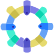 RustFest Global 2020
Part 2: Abstraction
(Java abstract class)
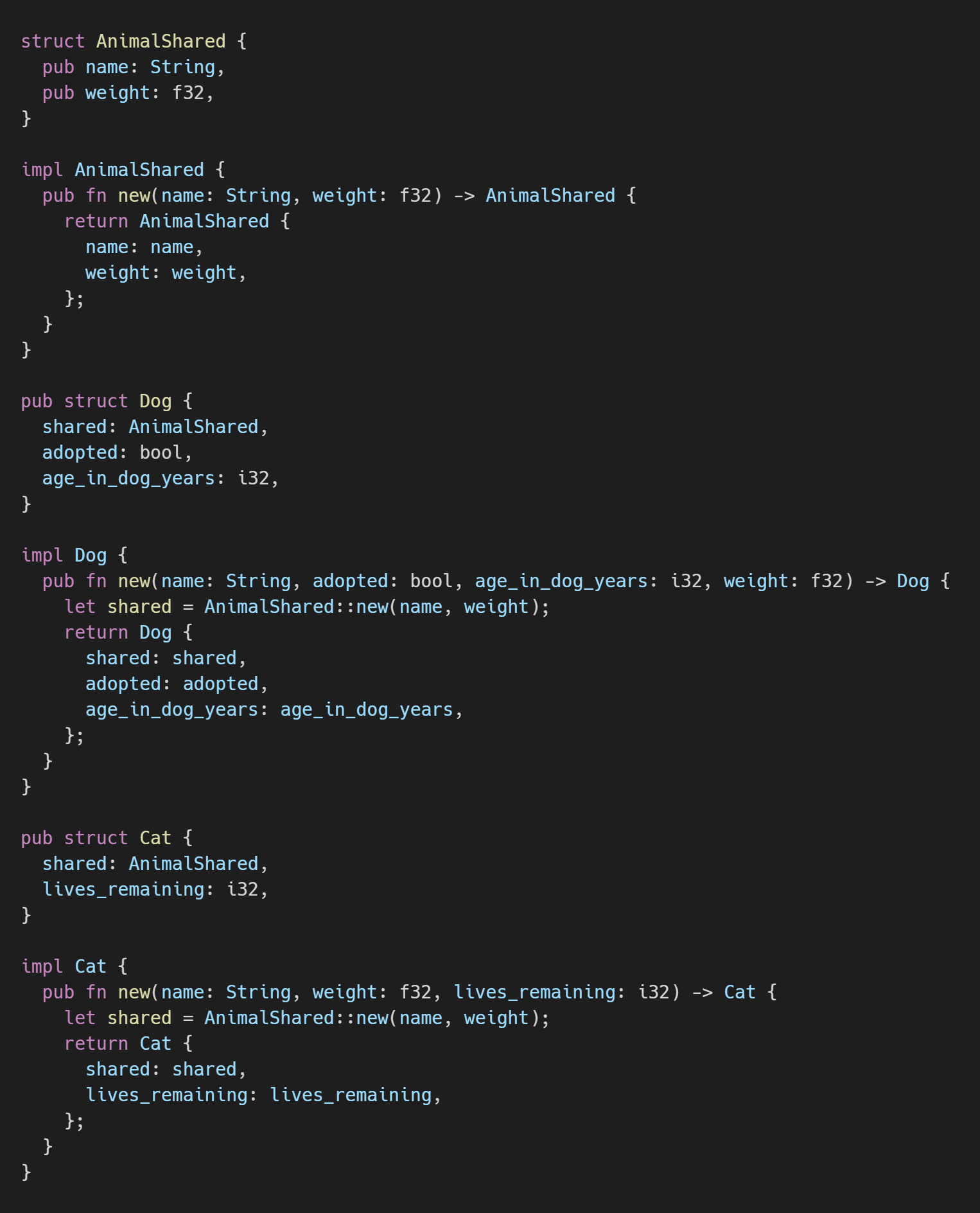 Colton Donnelly
Rust for Freshmen

Twitter: @cdmistman
GitHub: cdmistman
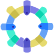 RustFest Global 2020
Part 2: Abstraction
(dynamic dispatch)
Traits to define shared behavior
Possible to define default behavior
Shared objects to define shared data
Dynamic dispatch to act on shared behavior
Colton Donnelly
Rust for Freshmen

Twitter: @cdmistman
GitHub: cdmistman
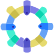 RustFest Global 2020
Part 2: Abstraction
(dynamic dispatch)
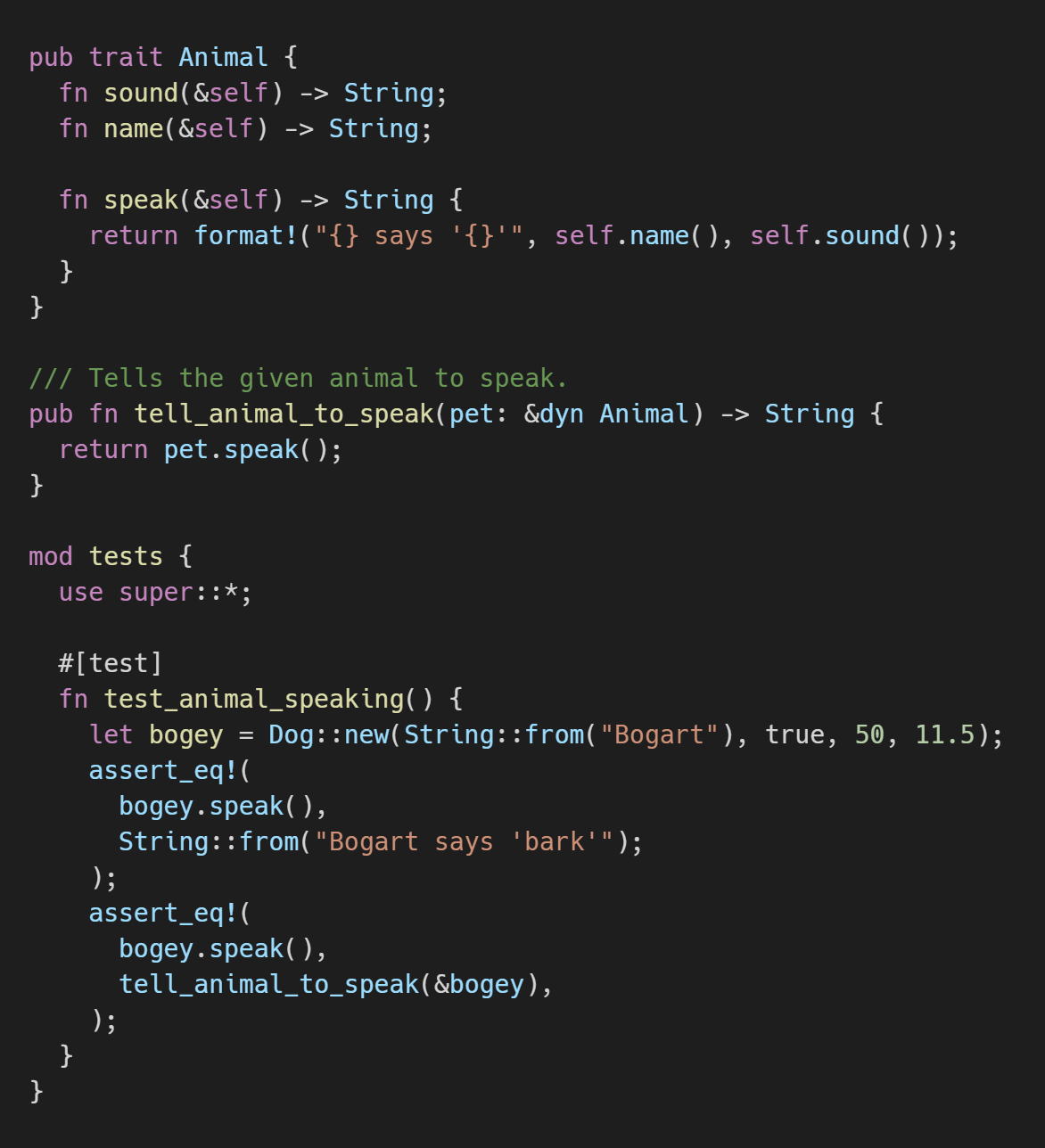 Colton Donnelly
Rust for Freshmen

Twitter: @cdmistman
GitHub: cdmistman
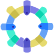 RustFest Global 2020
Part 2: Abstraction
(generic types)
Traits to define shared behavior
Possible to define default behavior
Shared objects to define shared data
Dynamic dispatch to act on shared behavior
Generics to contain different kinds of data
Colton Donnelly
Rust for Freshmen

Twitter: @cdmistman
GitHub: cdmistman
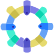 RustFest Global 2020
Part 2: Abstraction
(generic types)
Problem!
Colton Donnelly
Rust for Freshmen

Twitter: @cdmistman
GitHub: cdmistman
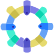 RustFest Global 2020
Part 2: Abstraction
(generic types)
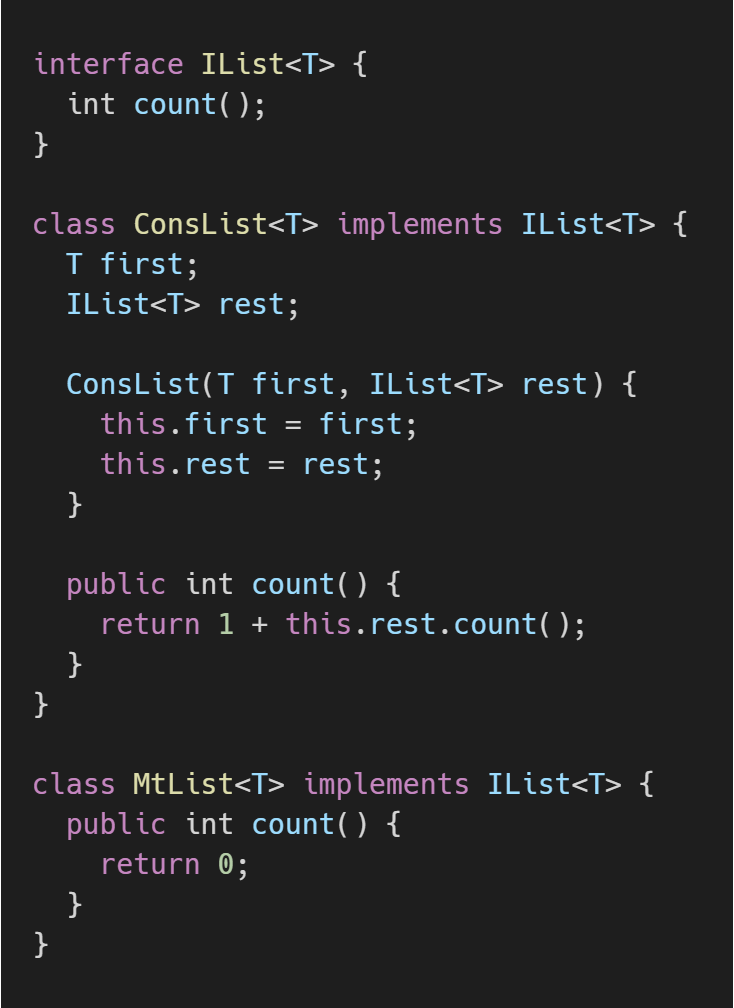 Problem!
Colton Donnelly
Rust for Freshmen

Twitter: @cdmistman
GitHub: cdmistman
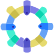 RustFest Global 2020
Part 2: Abstraction
(generic types)
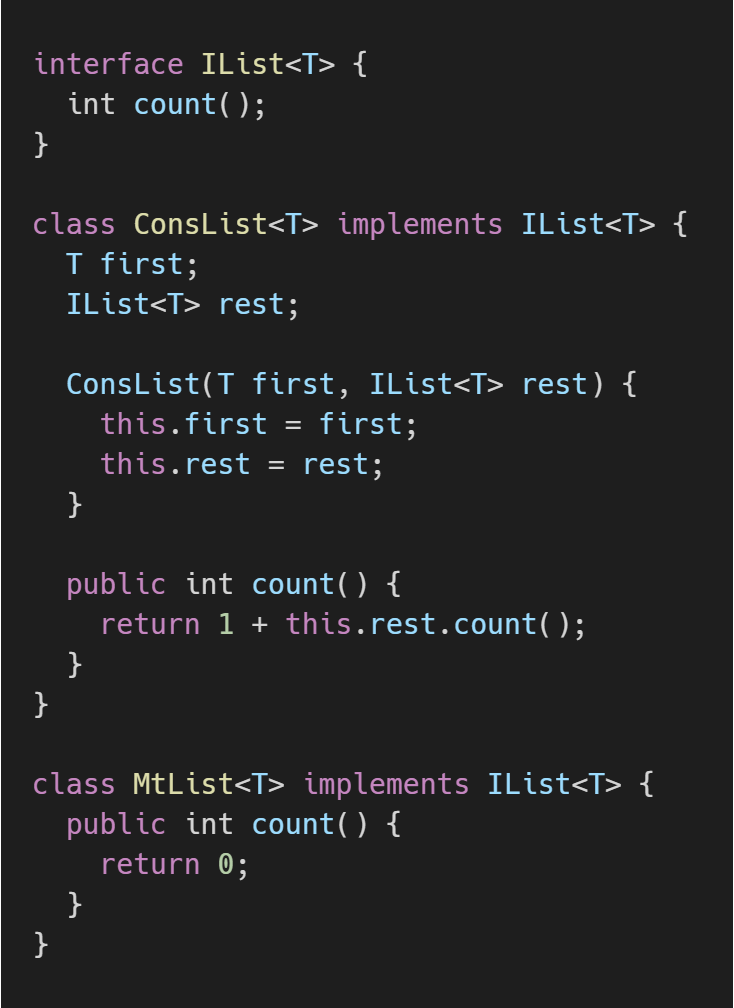 Problem!
This won’t work in Rust:
Colton Donnelly
Rust for Freshmen

Twitter: @cdmistman
GitHub: cdmistman
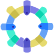 RustFest Global 2020
Part 2: Abstraction
(generic types)
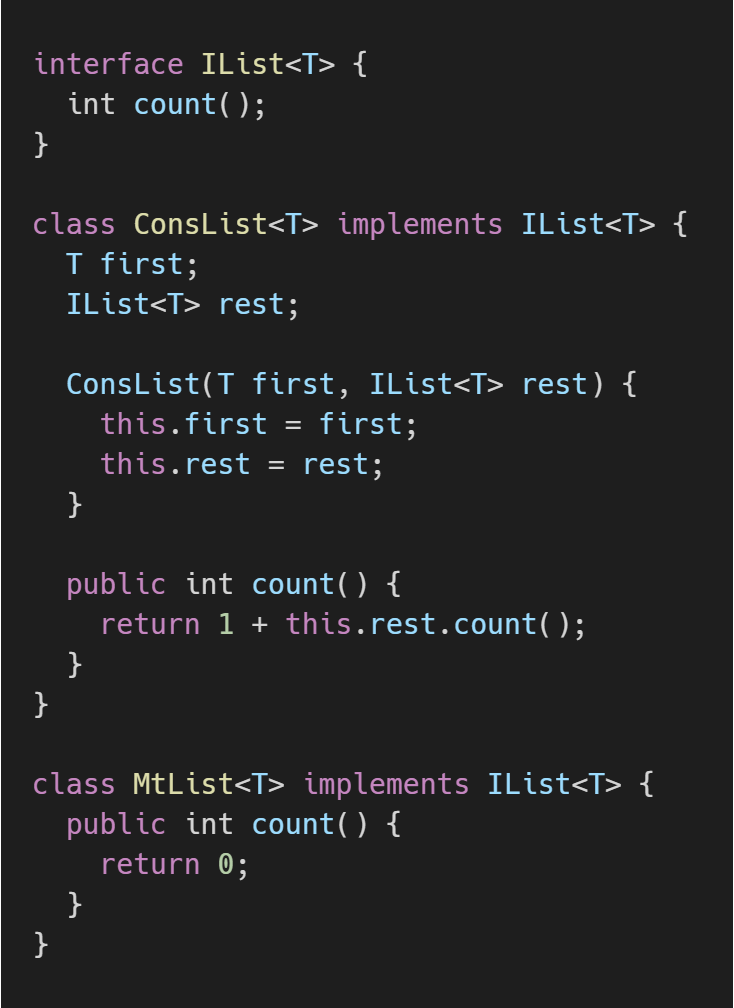 Problem!
This won’t work in Rust:
Monads are real in Rust
Colton Donnelly
Rust for Freshmen

Twitter: @cdmistman
GitHub: cdmistman
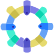 RustFest Global 2020
Part 2: Abstraction
(generic types)
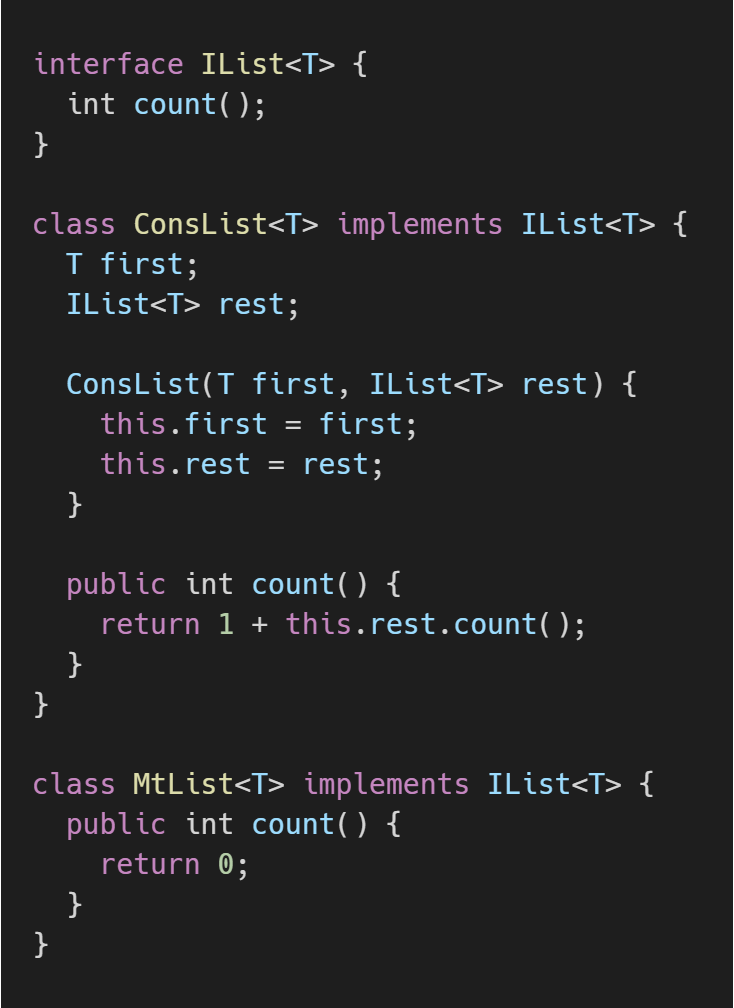 Problem!
This won’t work in Rust:
Monads are real in Rust
Recursive data definition
Colton Donnelly
Rust for Freshmen

Twitter: @cdmistman
GitHub: cdmistman
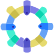 RustFest Global 2020
Part 2: Abstraction
(generic types)
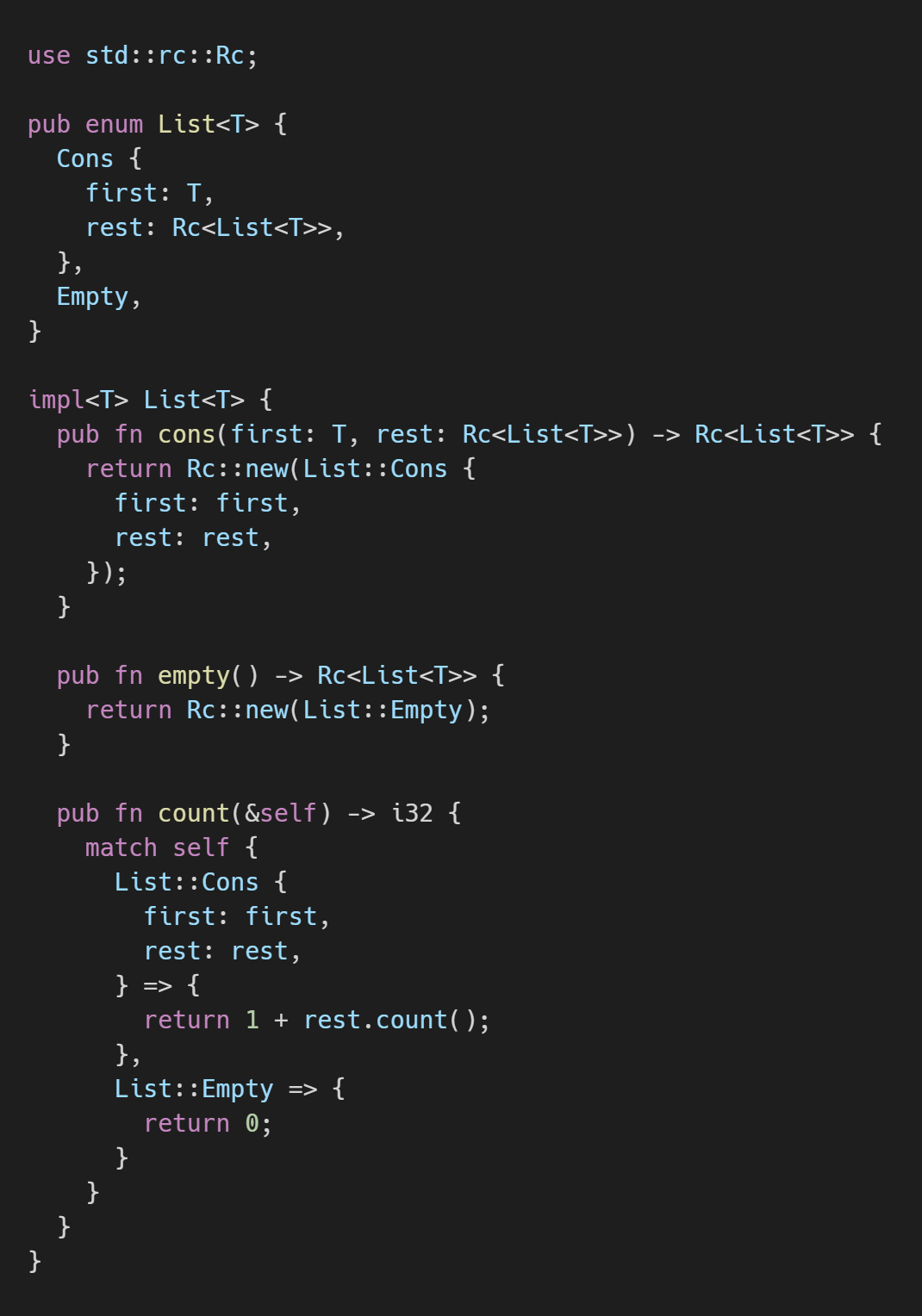 Colton Donnelly
Rust for Freshmen

Twitter: @cdmistman
GitHub: cdmistman
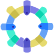 RustFest Global 2020
Part 2: Abstraction
(generic types)
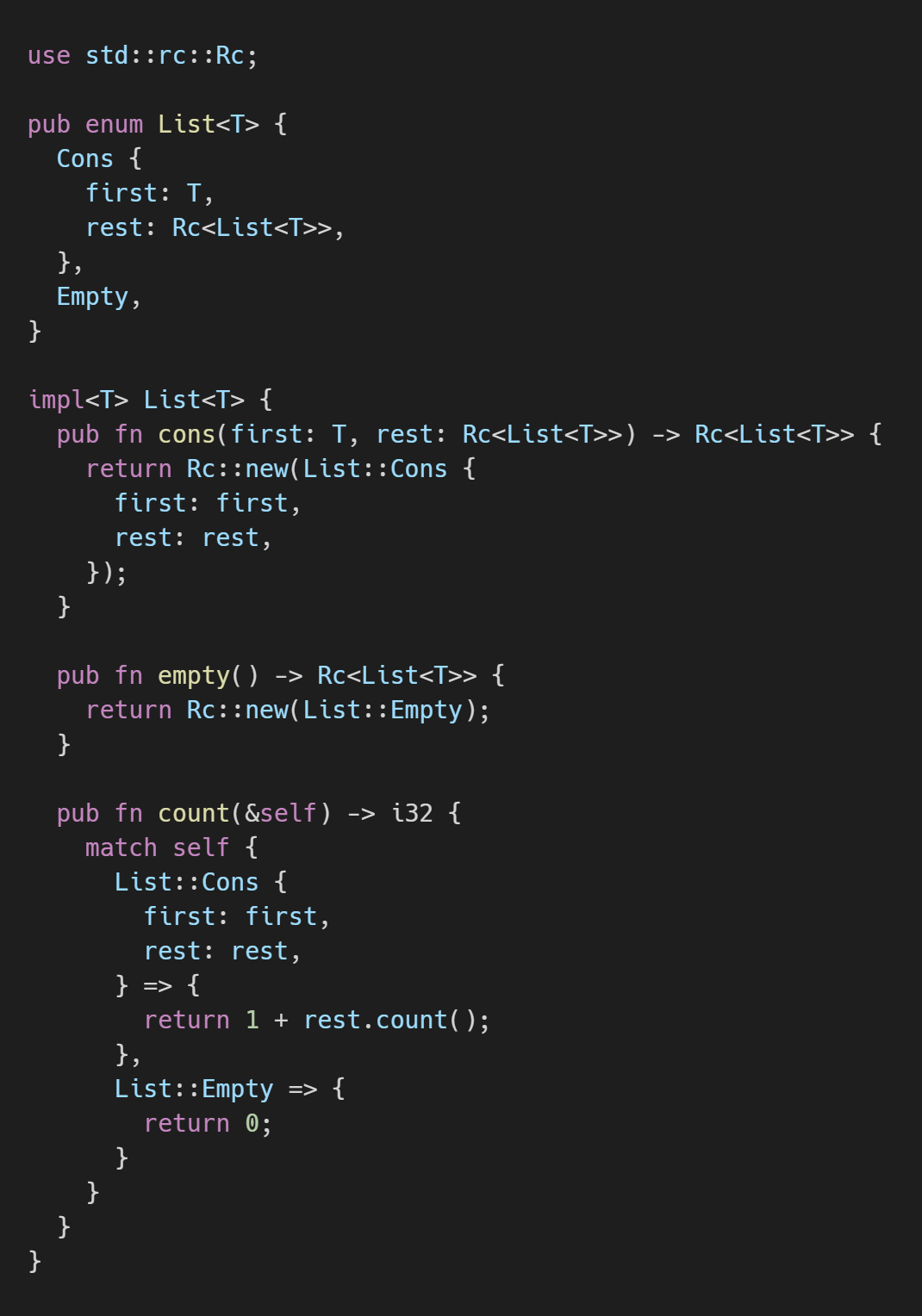 Problem!
Colton Donnelly
Rust for Freshmen

Twitter: @cdmistman
GitHub: cdmistman
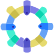 RustFest Global 2020
Part 2: Abstraction
(generic types)
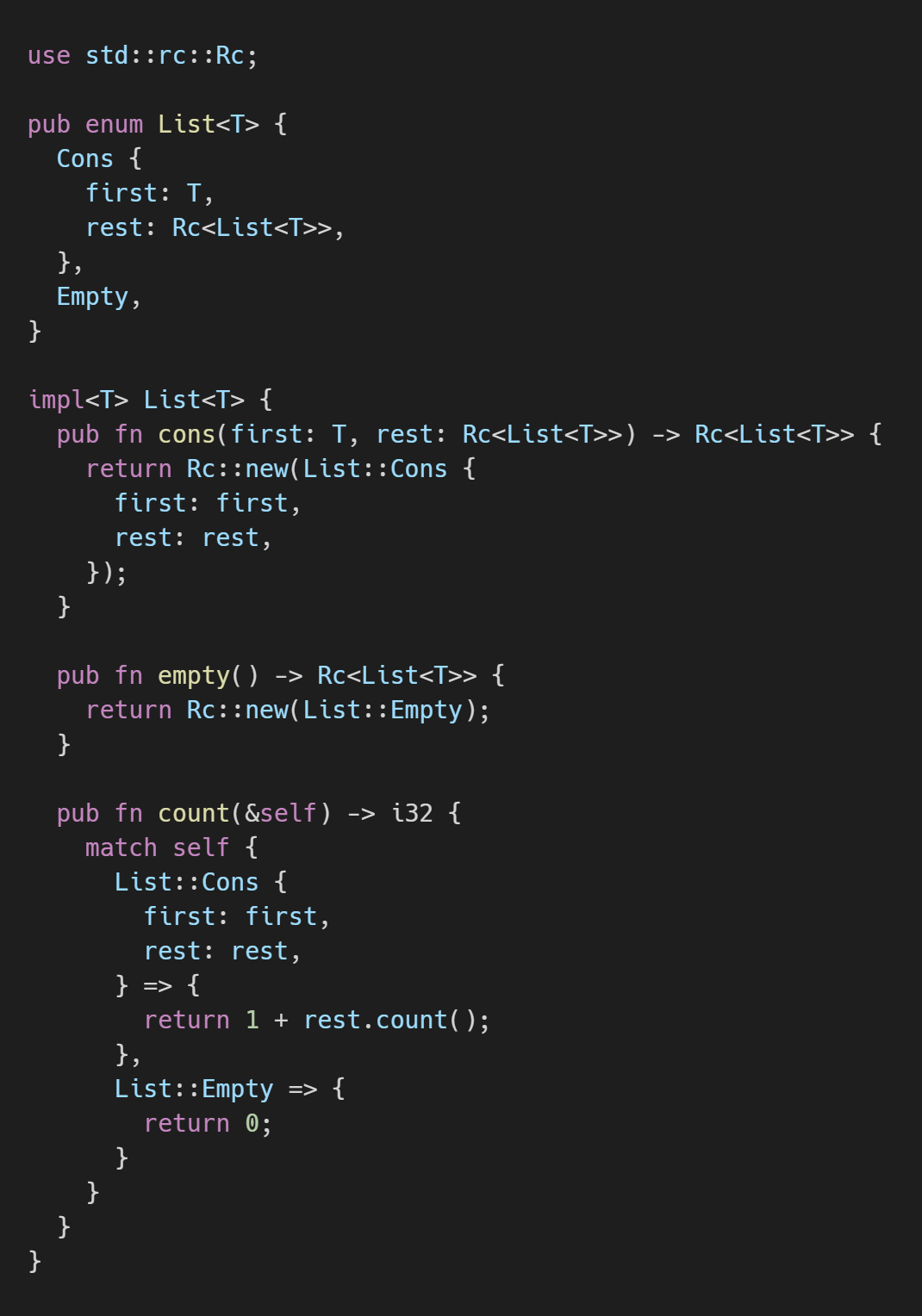 Problem!
We must use heap allocation
Colton Donnelly
Rust for Freshmen

Twitter: @cdmistman
GitHub: cdmistman
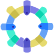 RustFest Global 2020
Part 2: Abstraction
(function objects)
Traits to define shared behavior
Possible to define default behavior
Shared objects to define shared data
Dynamic dispatch to act on shared behavior
Generics to contain different kinds of data
Problem: heap allocation
Function objects to add to existing behavior
Colton Donnelly
Rust for Freshmen

Twitter: @cdmistman
GitHub: cdmistman
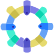 RustFest Global 2020
Part 2: Abstraction
(function objects)
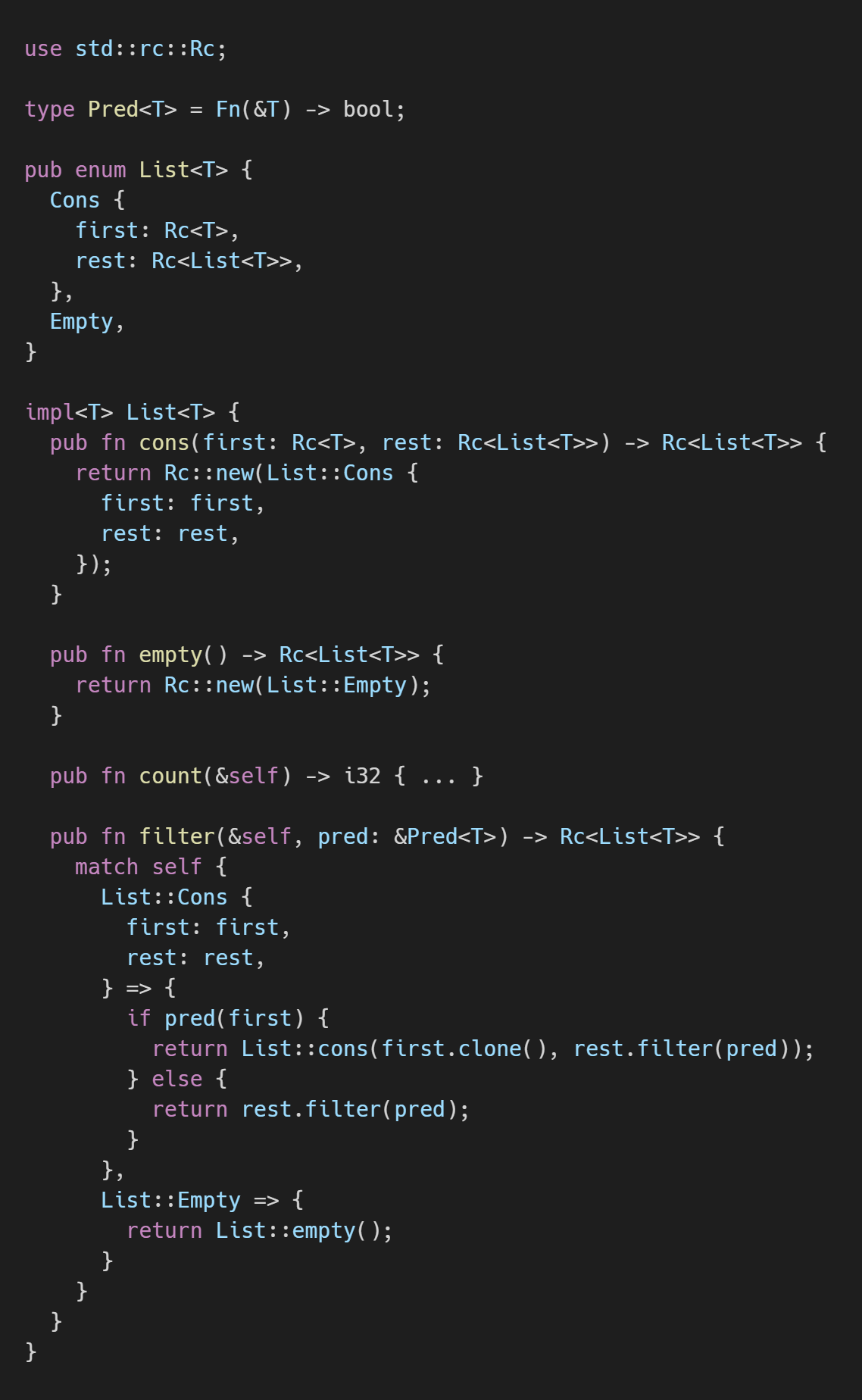 Colton Donnelly
Rust for Freshmen

Twitter: @cdmistman
GitHub: cdmistman
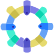 RustFest Global 2020
Part 3: Error Handling
Currently taught using Java Exceptions
When to throw Exceptions
Throwing the right Exception
Catching Exceptions
Use Rust’s Result instead
Future advantage: Option
Colton Donnelly
Rust for Freshmen

Twitter: @cdmistman
GitHub: cdmistman
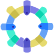 RustFest Global 2020
Part 3: Error Handling
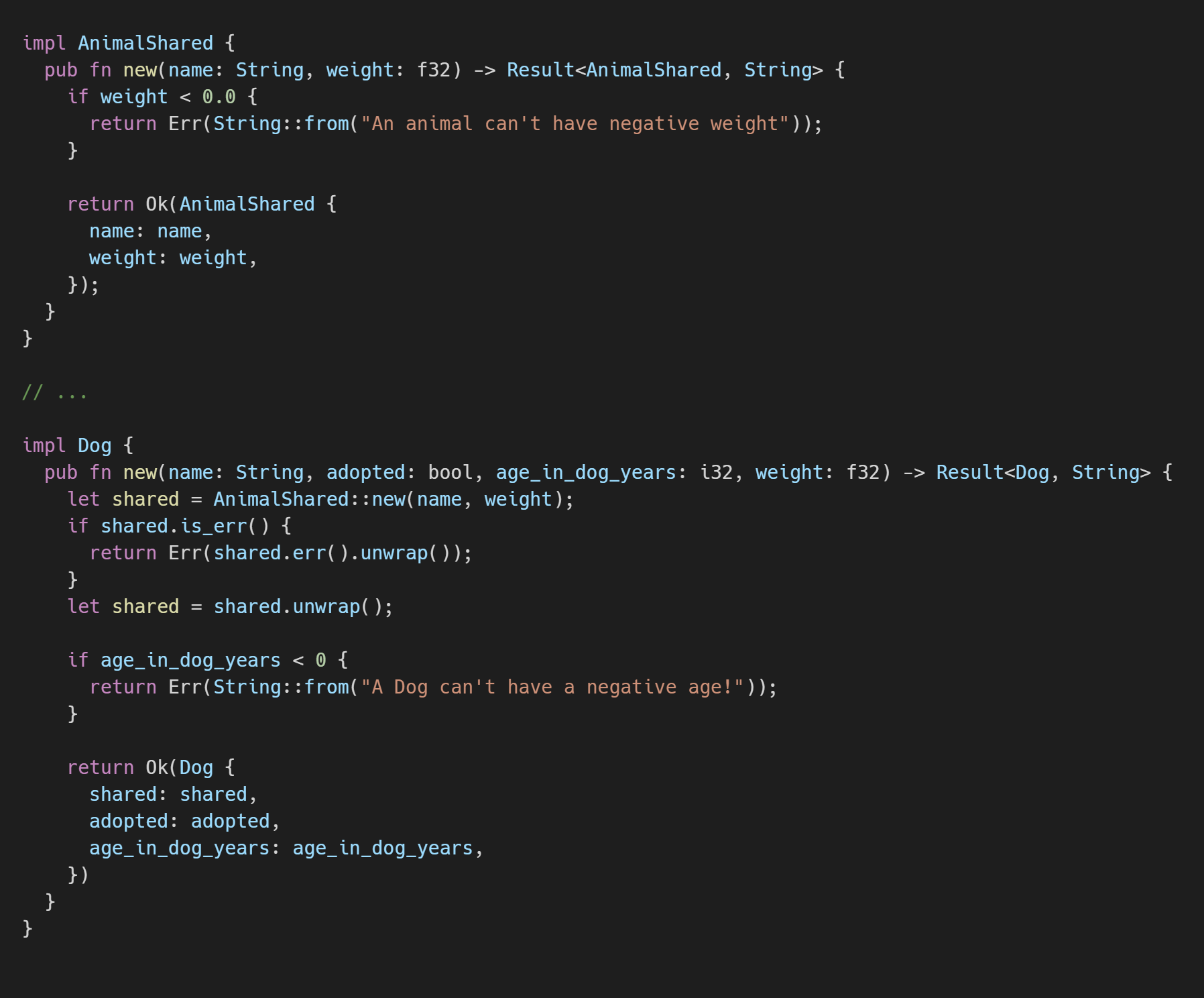 Colton Donnelly
Rust for Freshmen

Twitter: @cdmistman
GitHub: cdmistman
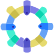 RustFest Global 2020
Part 4: Sameness of data
Data is the same when it has the following properties
Reflexivity (a == a)
Symmetry (a == b && b == a)
Transitivity (a == b && b == c && a == c)
Colton Donnelly
Rust for Freshmen

Twitter: @cdmistman
GitHub: cdmistman
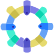 RustFest Global 2020
Part 4: Sameness of data
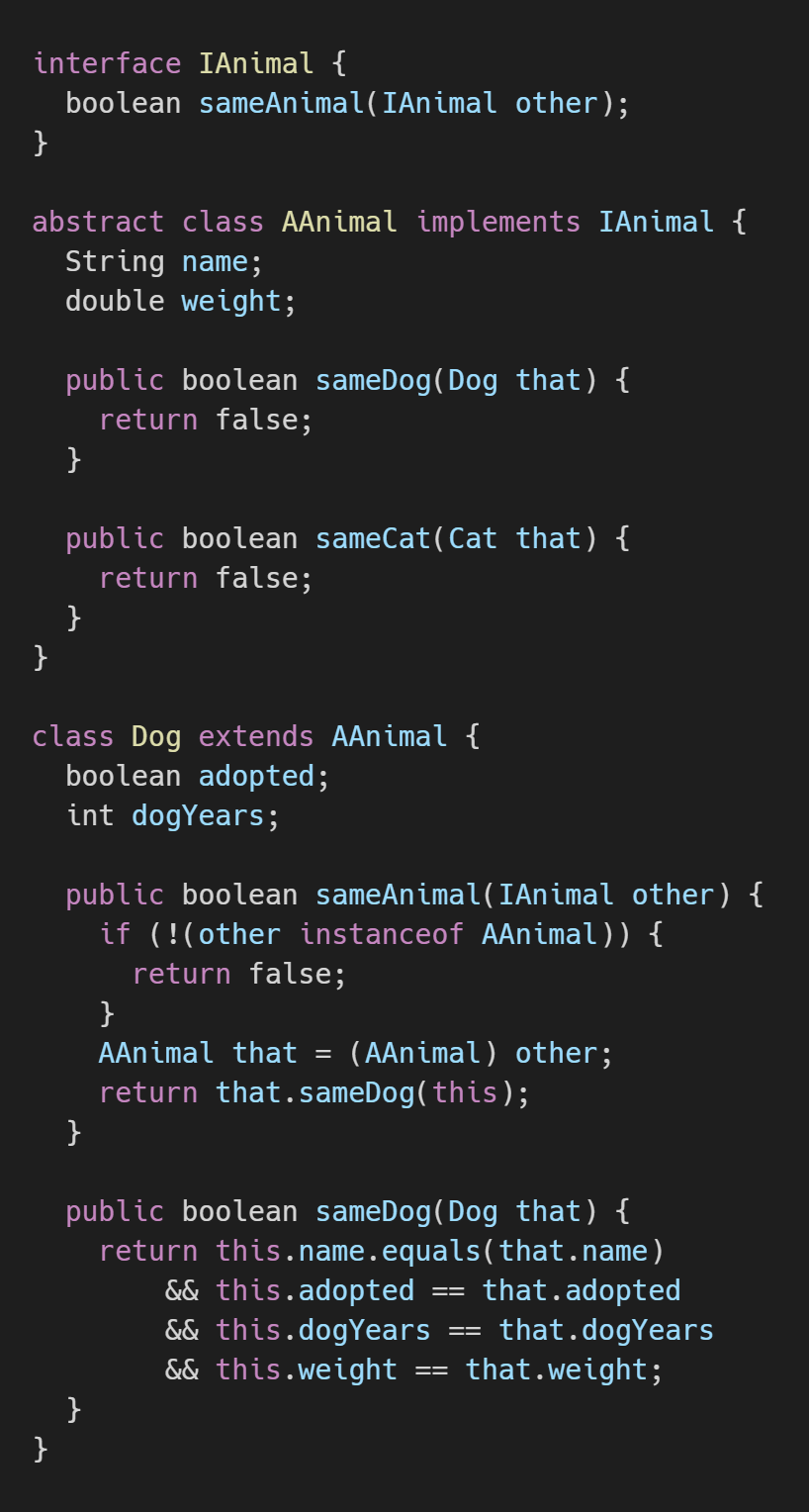 Colton Donnelly
Rust for Freshmen

Twitter: @cdmistman
GitHub: cdmistman
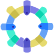 RustFest Global 2020
Part 4: Sameness of data
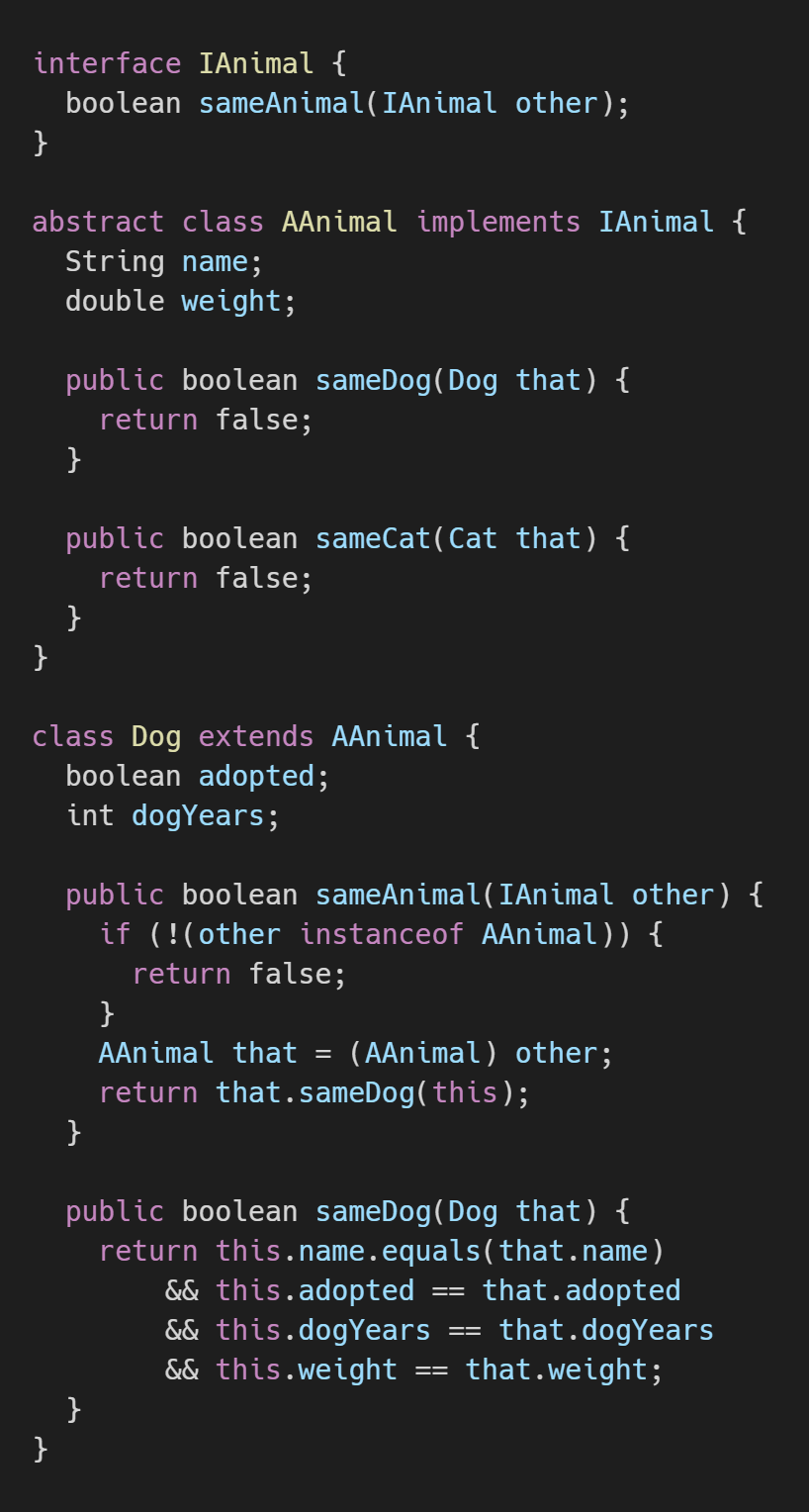 Problem!
Colton Donnelly
Rust for Freshmen

Twitter: @cdmistman
GitHub: cdmistman
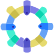 RustFest Global 2020
Part 4: Sameness of data
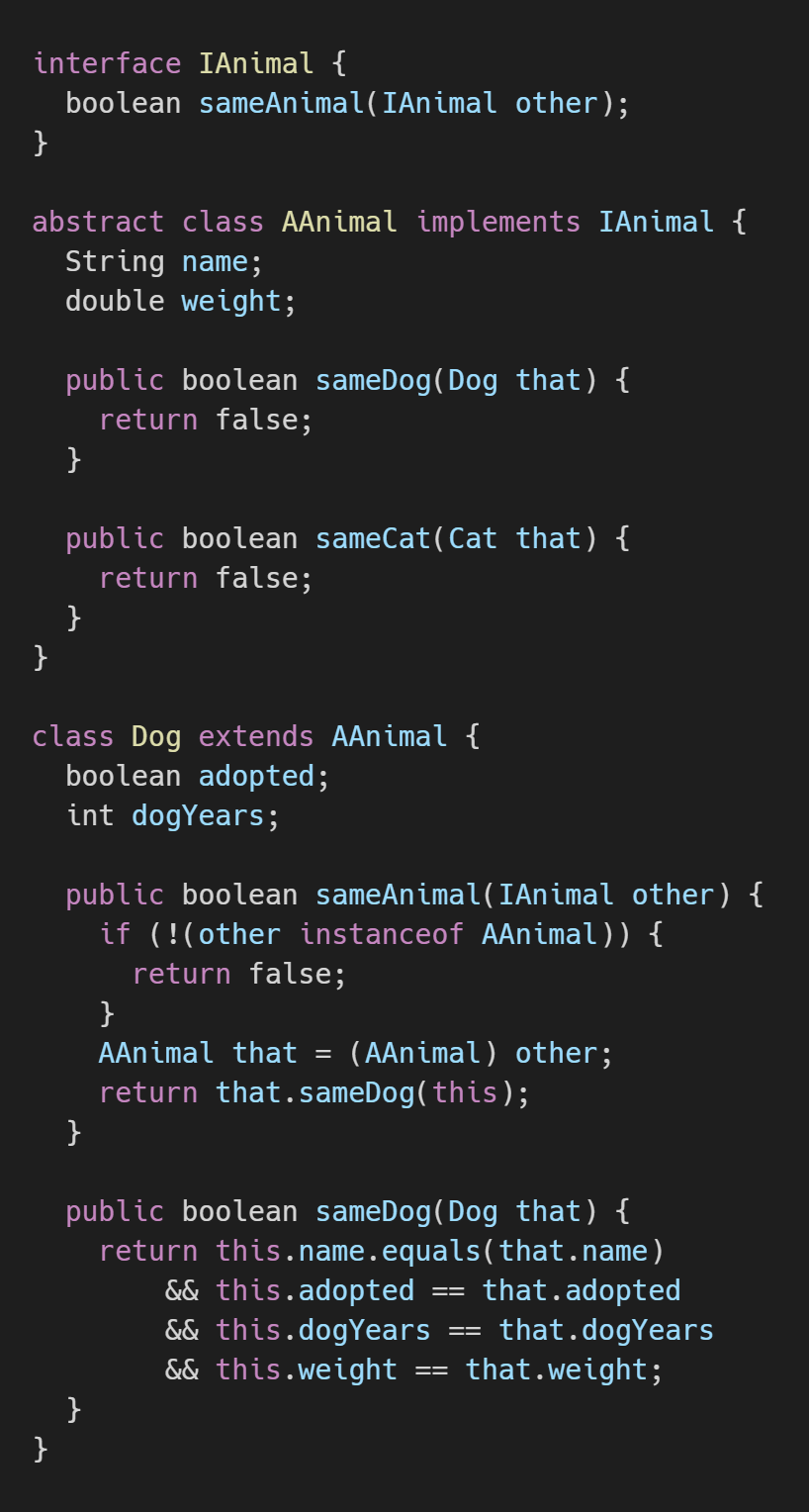 Problem!
Checking the type of an Object
Colton Donnelly
Rust for Freshmen

Twitter: @cdmistman
GitHub: cdmistman
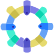 RustFest Global 2020
Part 4: Sameness of data
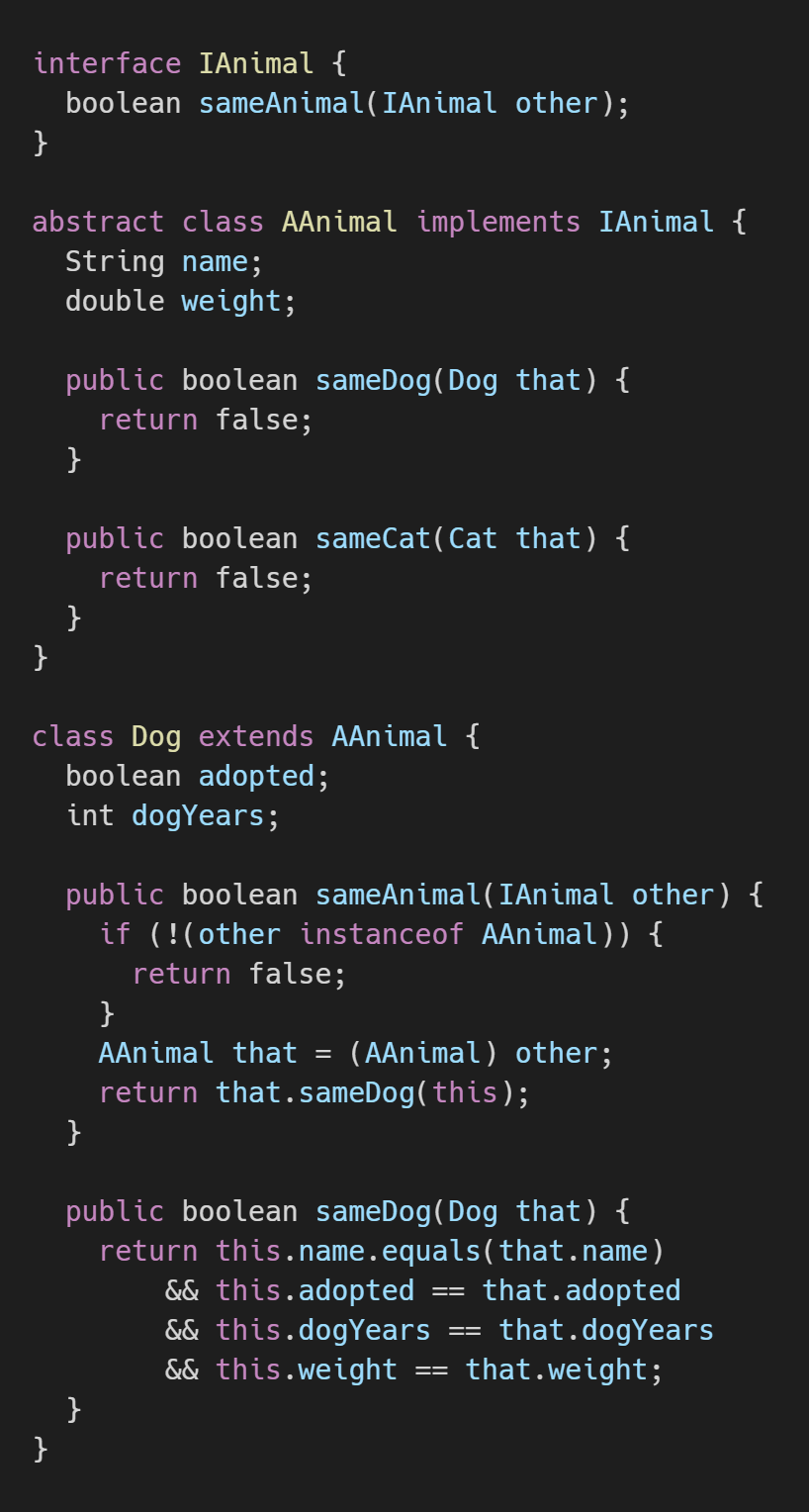 Problem!
Checking the type of an Object
Rust’s type erasure
Colton Donnelly
Rust for Freshmen

Twitter: @cdmistman
GitHub: cdmistman
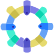 RustFest Global 2020
Part 4: Sameness of data
Data is the same when it has the following properties
Reflexivity (a == a)
Symmetry (a == b && b == a)
Transitivity (a == b && b == c && a == c)
Problems
No “instanceof” in Rust
Rust erases concrete types of trait objects
Colton Donnelly
Rust for Freshmen

Twitter: @cdmistman
GitHub: cdmistman
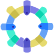 RustFest Global 2020
Part 4: Sameness of data
Data is the same when it has the following properties
Reflexivity (a == a)
Symmetry (a == b && b == a)
Transitivity (a == b && b == c && a == c)
Problems
No “instanceof” in Rust
Rust erases concrete types of trait objects
Advantage?
Programmers should only use what they need
Avoid downcasting for specific behavior
Only check for equality when an object is the same type (with Eq)
Colton Donnelly
Rust for Freshmen

Twitter: @cdmistman
GitHub: cdmistman
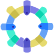 RustFest Global 2020
Fixing our problems
Monadic behavior
Enum is our only way to do this
Colton Donnelly
Rust for Freshmen

Twitter: @cdmistman
GitHub: cdmistman
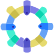 RustFest Global 2020
Fixing our problems
Monadic behavior
Enum is our only way to do this
Sameness of trait objects
Is this even problematic?
Colton Donnelly
Rust for Freshmen

Twitter: @cdmistman
GitHub: cdmistman
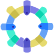 RustFest Global 2020
Fixing our problems
Monadic behavior
Enum is our only way to do this
Sameness of trait objects
Is this even problematic?
Recursive data definitions without teaching stack vs heap
???
Colton Donnelly
Rust for Freshmen

Twitter: @cdmistman
GitHub: cdmistman
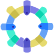 RustFest Global 2020
Fixing our problems
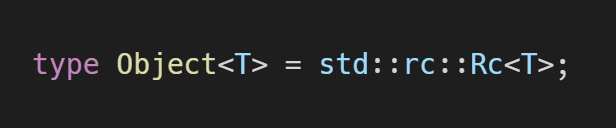 Colton Donnelly
Rust for Freshmen

Twitter: @cdmistman
GitHub: cdmistman
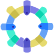 RustFest Global 2020
Fixing our problems
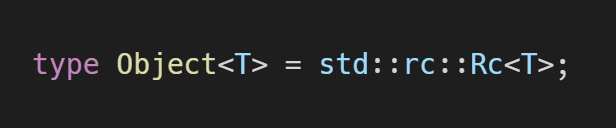 Colton Donnelly
Rust for Freshmen

Twitter: @cdmistman
GitHub: cdmistman
Problem!
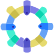 RustFest Global 2020
Fixing our problems
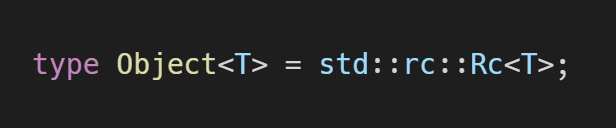 Colton Donnelly
Rust for Freshmen

Twitter: @cdmistman
GitHub: cdmistman
Problem!
Too much magic - the course should be WYSIWG
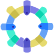 RustFest Global 2020
Honorable mentions
Topic: Loops
Topic: Mutability
Topic: Algorithms
Problem: Animation library
Immature GUI ecosystem
WebAssembly possibility?
Problem: Cargo
Custom tool?
Topics for future classes
Lifetimes
Threads
Unsafe
Colton Donnelly
Rust for Freshmen

Twitter: @cdmistman
GitHub: cdmistman
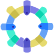 RustFest Global 2020
Is this course viable?
Advantages
Forcing good habits with Rust (applicable to other languages)
Future concepts will enforce good habits
Helpful compiler
Disadvantages
A lot of work must be done first (Animation, Cargo replacement)
Enums are unavoidable (Rust Does It Differently™)
Must introduce pass-by-reference
Most languages have this by default
Colton Donnelly
Rust for Freshmen

Twitter: @cdmistman
GitHub: cdmistman
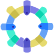 RustFest Global 2020
Thank you for watching!
Colton Donnelly
Rust for Freshmen

Twitter: @cdmistman
GitHub: cdmistman
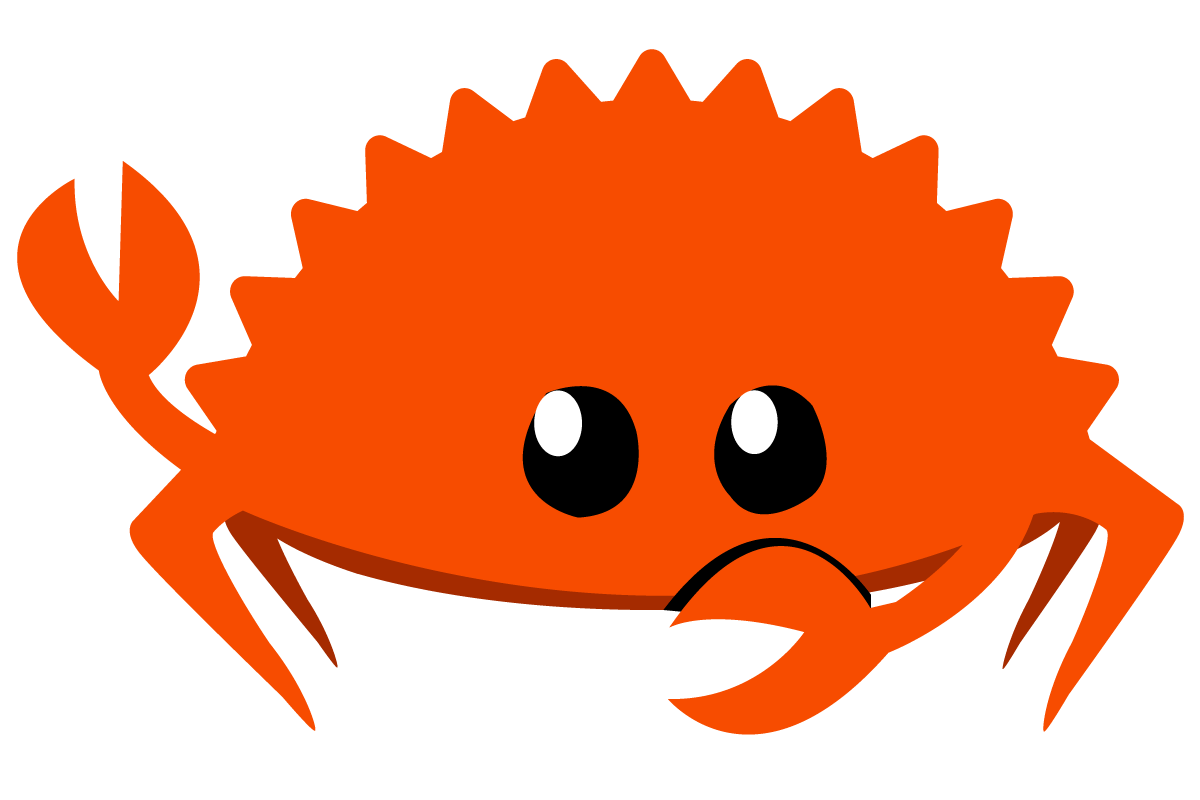 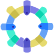 RustFest Global 2020